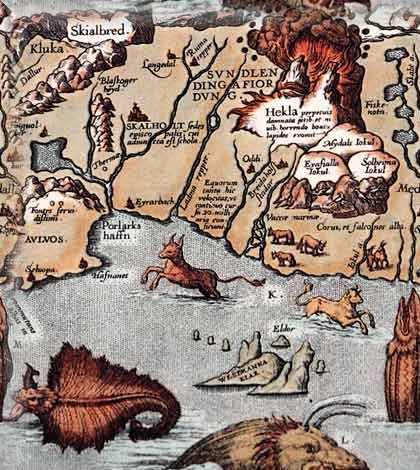 Постройки на Руси
Издавна на Руси было развито деревянное зодчество-искусство постройки различных зданий. Из дерева строились крестьянские избы, княжеские и боярские терема, городские крепости.
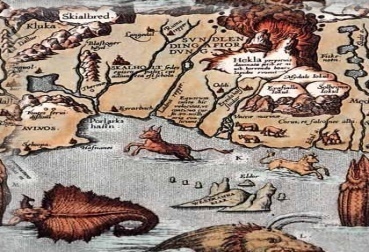 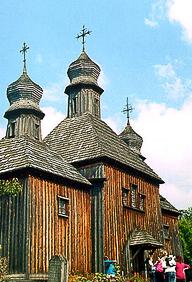 Деревянная церковь в Киеве
17.09.2011
2
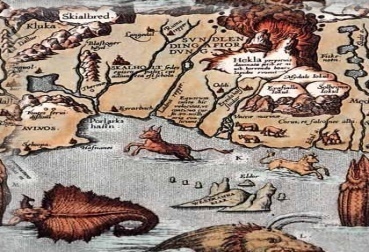 Русское деревянное зодчество имело свои традиции. Для него была характерна многоярусность строений, увенчание их башенками и теремами, наличие разного рода пристроек-клетей, переходов, сеней. Затейливая художественная резьба по дереву украшала деревянные строения.
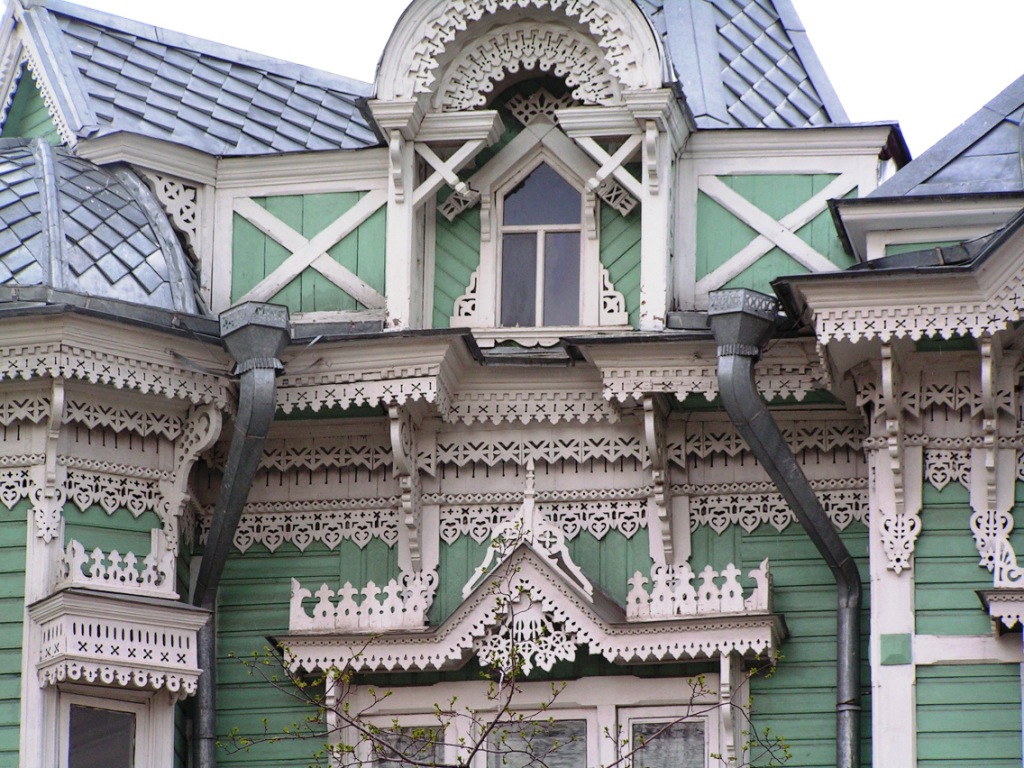 17.09.2011
3
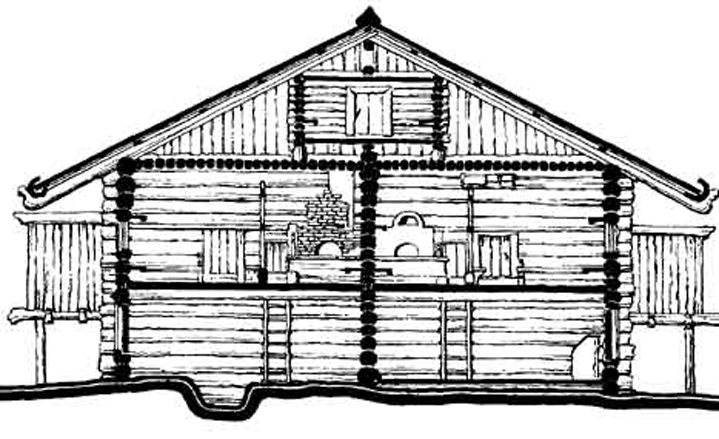 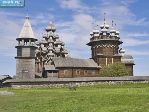 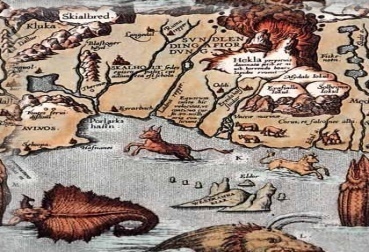 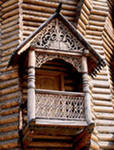 Жилая часть
подызбица
17.09.2011
4
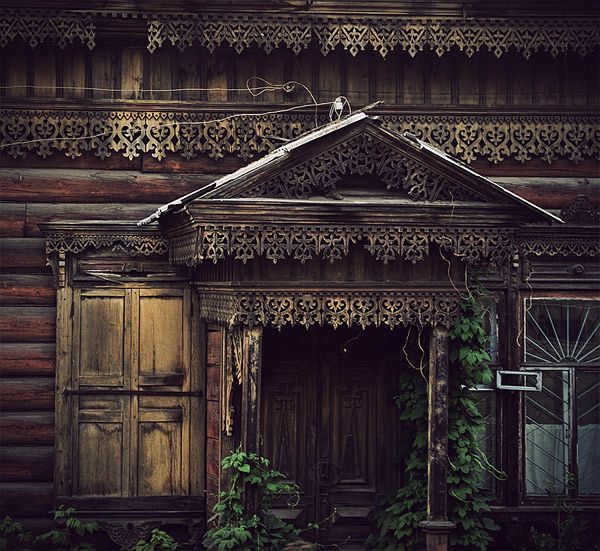 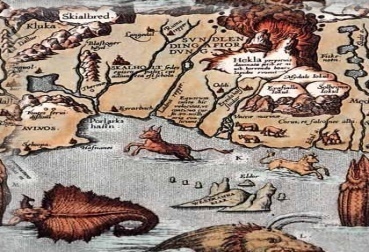 17.09.2011
5
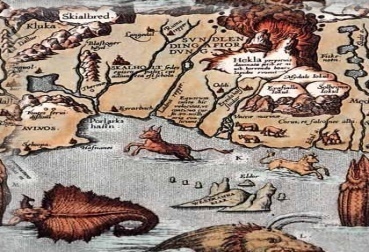 Древнейший и наиболее конструктивно простой тип крепостной стены – это «тын» из врытых вертикально в землю в один ряд заостренных бревен – «тынин» или «остряков», для прочности соединенных изнутри продольными перекладинами. Крепости, имевшие стены подобной конструкции, называли на Руси «острогами».
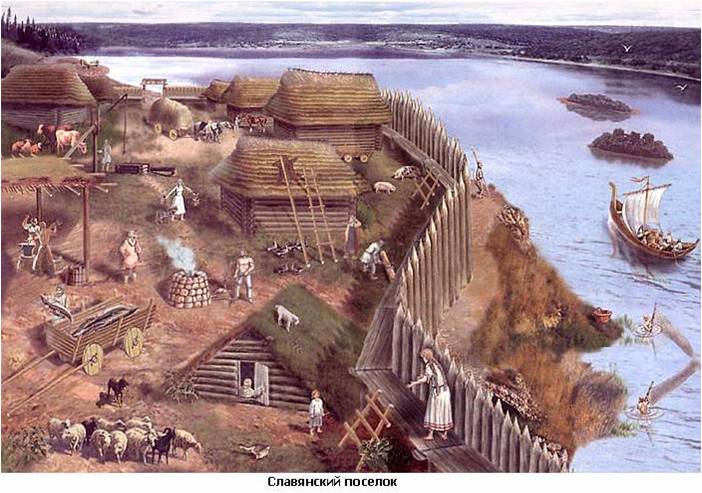 17.09.2011
6
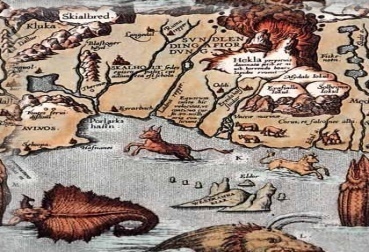 Наиболее совершенной в конструктивном отношении была стена из двух или трех сплошных параллельных друг другу бревенчатых стенок .
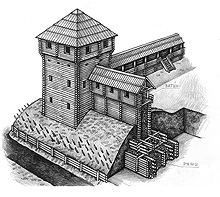 Укрепления включали также мощные очаги обороны - бревенчатые башни, которые именовались  «стрельницы», «костры», «столпы». Они представляли собой высокие срубы с бойницами. Сверху эти сооружения накрывали «шатрами», а на верхушках «шатров» часто располагали сторожевые вышки – «караульни».
7
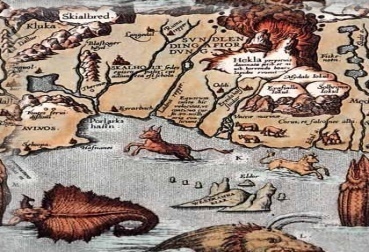 Каменное строительство началось на Руси в конце Х века после принятия христианства. Первым каменно-кирпичным храмом стала церковь Богородицы в Киеве. -Какие трудности возникли в процессе строительства первого храма? Почему Москву называли белокаменной?
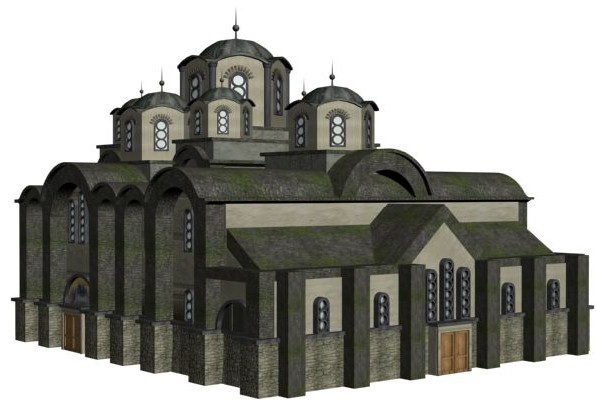 17.09.2011
8
Первой каменной крепостью Московской Руси можно считать «белокаменный» Московский кремль времен Дмитрия Донского, возведенный, согласно летописи, в одно лето 1367 года.
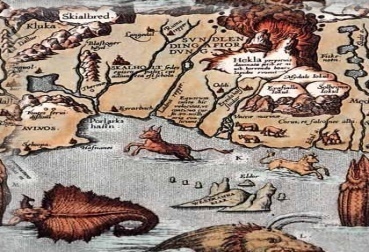 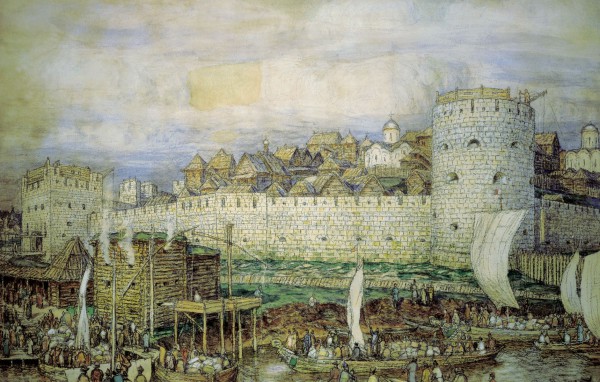 17.09.2011
9
Тульский Кремль  (17 век)
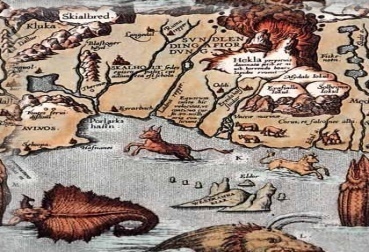 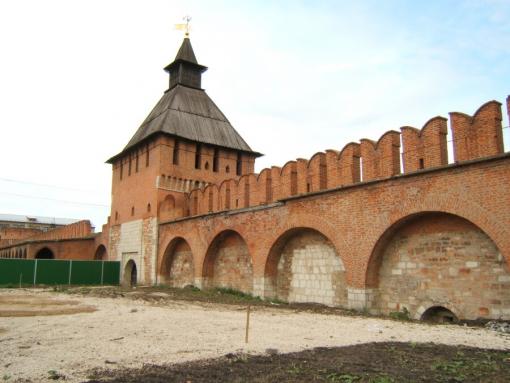 17.09.2011
10
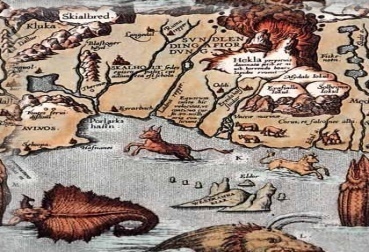 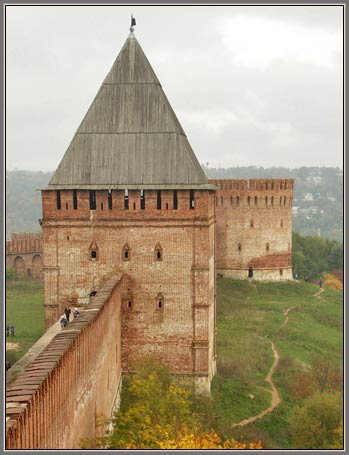 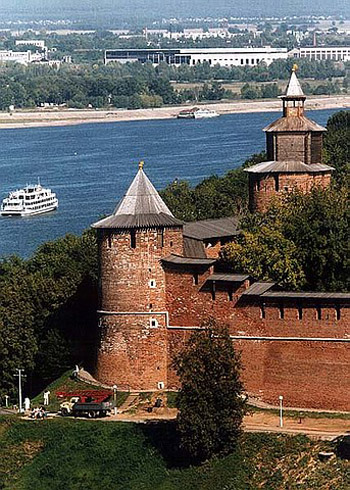 Смоленский кремль                                Нижегородский кремль
17.09.2011
11